Quantum ComputingTheory and Practices
Prabhas Chongstitvatana
Faculty of Engineering 
Chulalongkorn University
You can get this presentation
Search  “Prabhas Chongstitvatana”
Go to me homepage
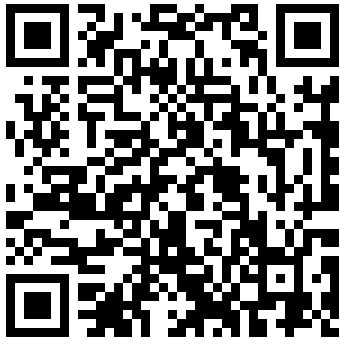 What is a quantum computer?
a computer that relies on special memory, "quantum bit", to perform massively parallel computing.
What is a quantum bit?
a basic unit of memory that uses superposition of "quantum" effect (entanglement) to store information.
a "qubit" stores the probability of information.  It represents both "1" and "0" at the same time.
What is the advantage?
It is very very fast compared to conventional computers
It has very large memory, example 10-qubit is ….
10 Qubits
>>> print(2**(2**10))
179769313486231590772930519078902473361797697894230657273430081157732675805500963132708477322407536021120113879871393357658789768814416622492847430639474124377767893424865485276302219601246094119453082952085005768838150682342462881473913110540827237163350510684586298239947245938479716304835356329624224137216
>>>
How to make a quantum bit?
"quantum effect"
photon entanglement
cold atom
electron spin
Technology to implement Quantum bits
Quantum circuits
Quantum circuits
Quantum algorithms
computer programs that work on quantum computers
Famous algorithms
Shor's integer factorization
Given an integer N, find its prime factors
Quantum Algorithms
Peter Shor 
a quantum algorithm  for integer factorization formulated .
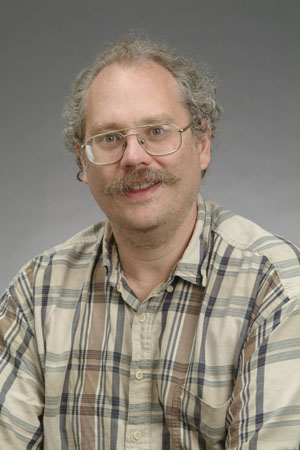 Shor’s algorithm
The factorization also needs huge amount of quantum gates. It increases with N as (log N)3. Thus factoring of a 4096-bit number requires 4,947,802,324,992 quantum gates.
Example of quantum computers
ibm 5 qubits
D-wave two, quantum annealing
IBM  5 qubits processor
Google Nasa,  D-Wave 2x machine
Claim Quantum Computer is fast
google quantum lab's paper
claim of 100,000,000x speed up
My own example of quantum computation
compact genetic algorithm by quantum computers
exponential speedup
Quantum computers
Large array of ion-trap system
IBM  50 qubits quantum computer
Cold Atom Trap experiment at Physics, Chiengmai University, 2020 (5 Rubidium atoms)
Experiment setup
Global View
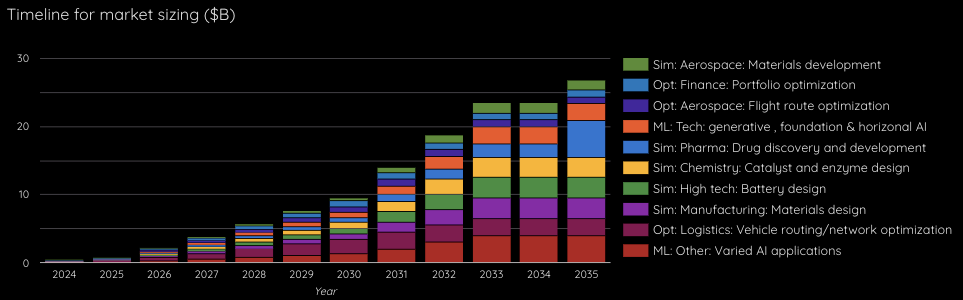 Quantum computing  addressable market 2024-2035
Source: Quantum computing report 2024
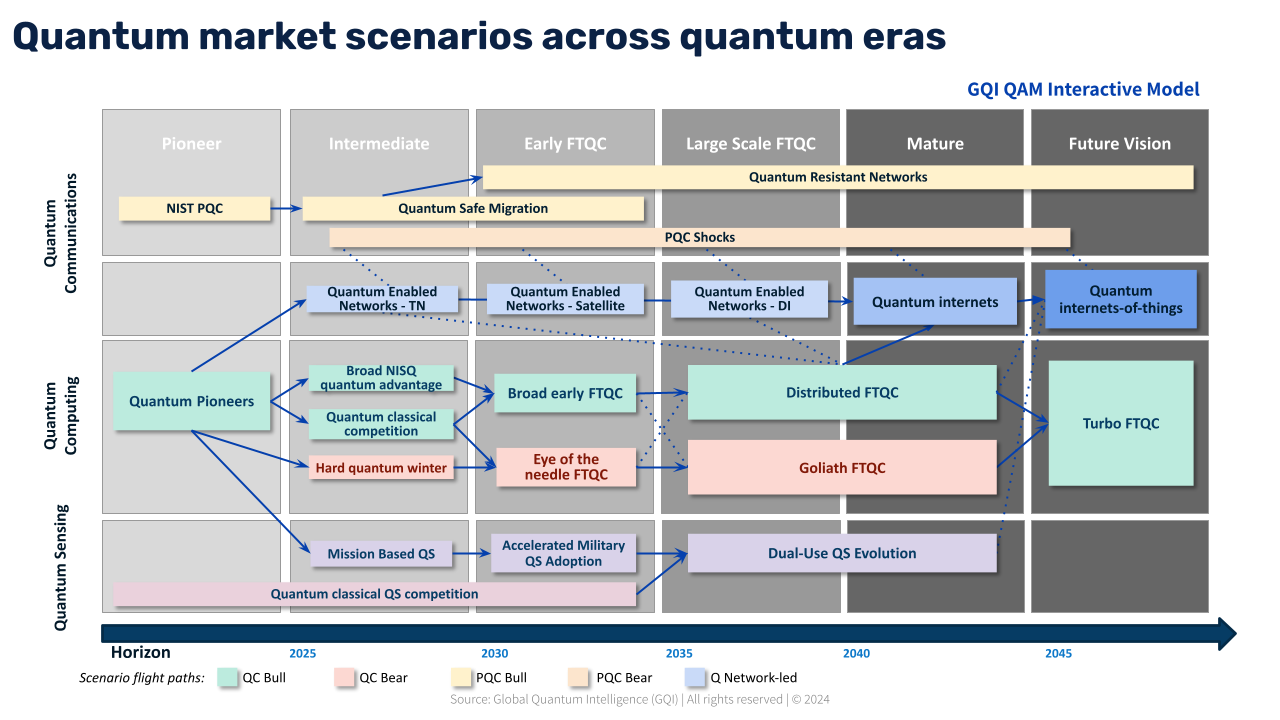 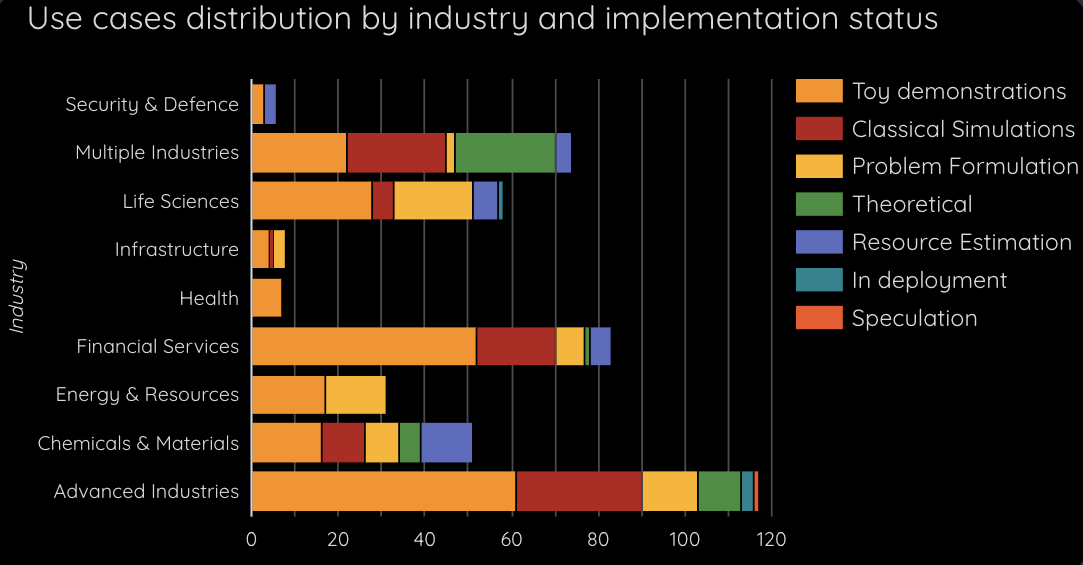 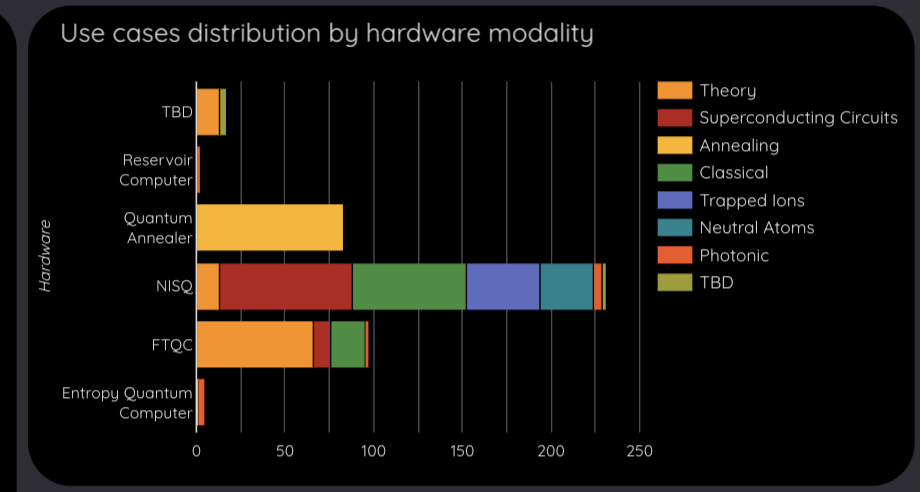 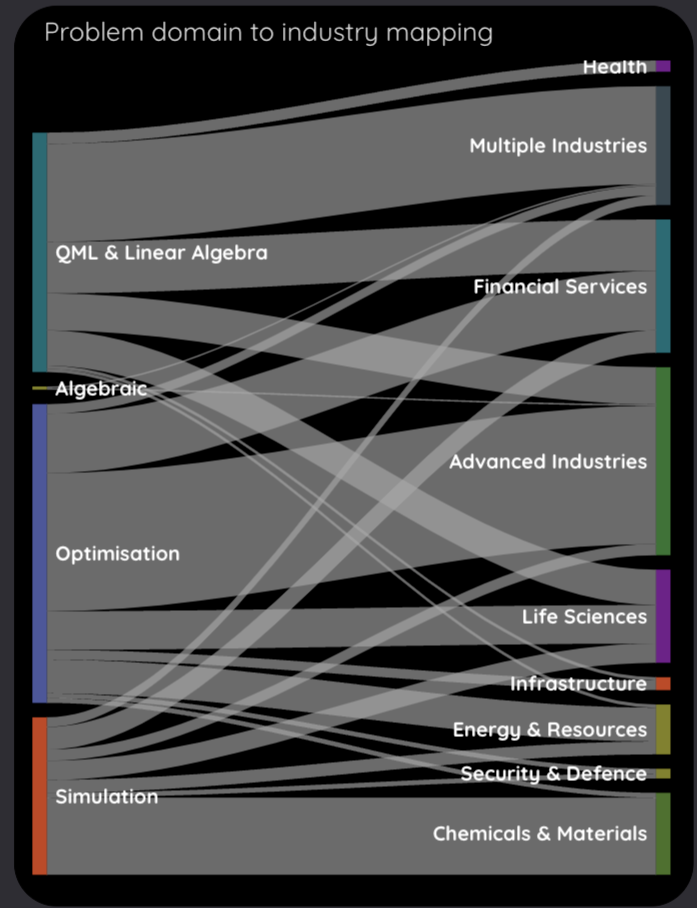 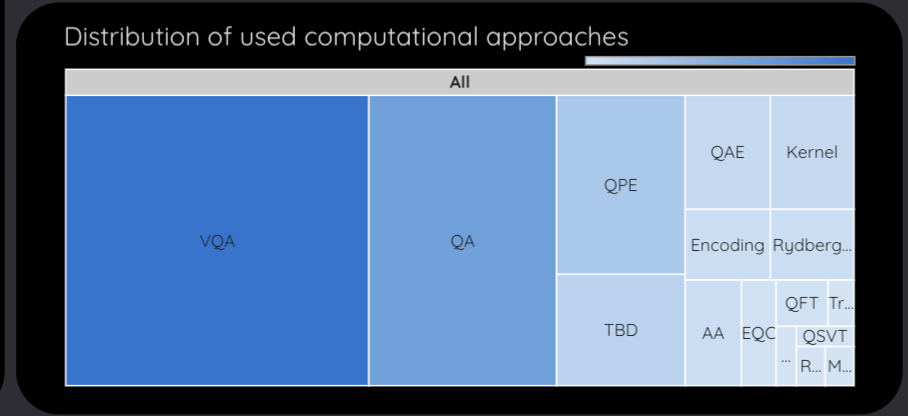 US Quantum Policy

Quantum Information Science (QIS) encompass:

Quantum sensing and metrology
Quantum computing
Quantum networking
QIS for advancing fundamental science
Quantum technology
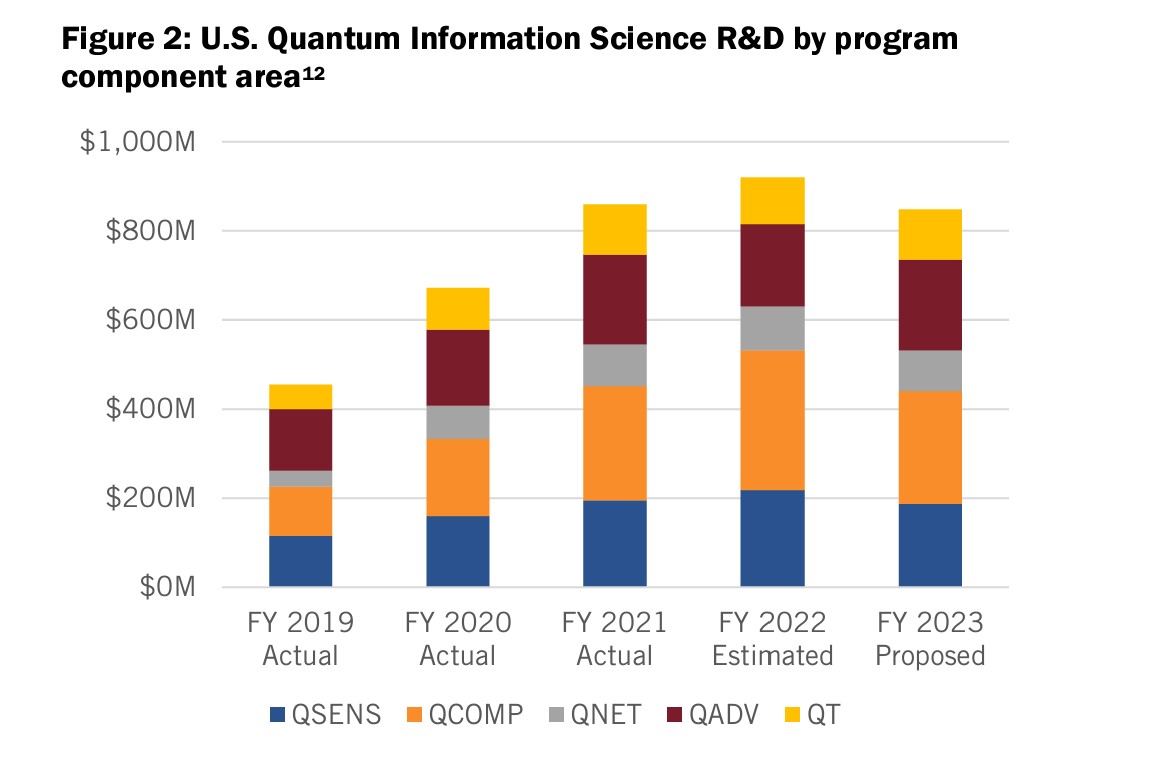 Source: The U.S. Approach to Quantum Policy By Hodan Omaar, October 10, 2023
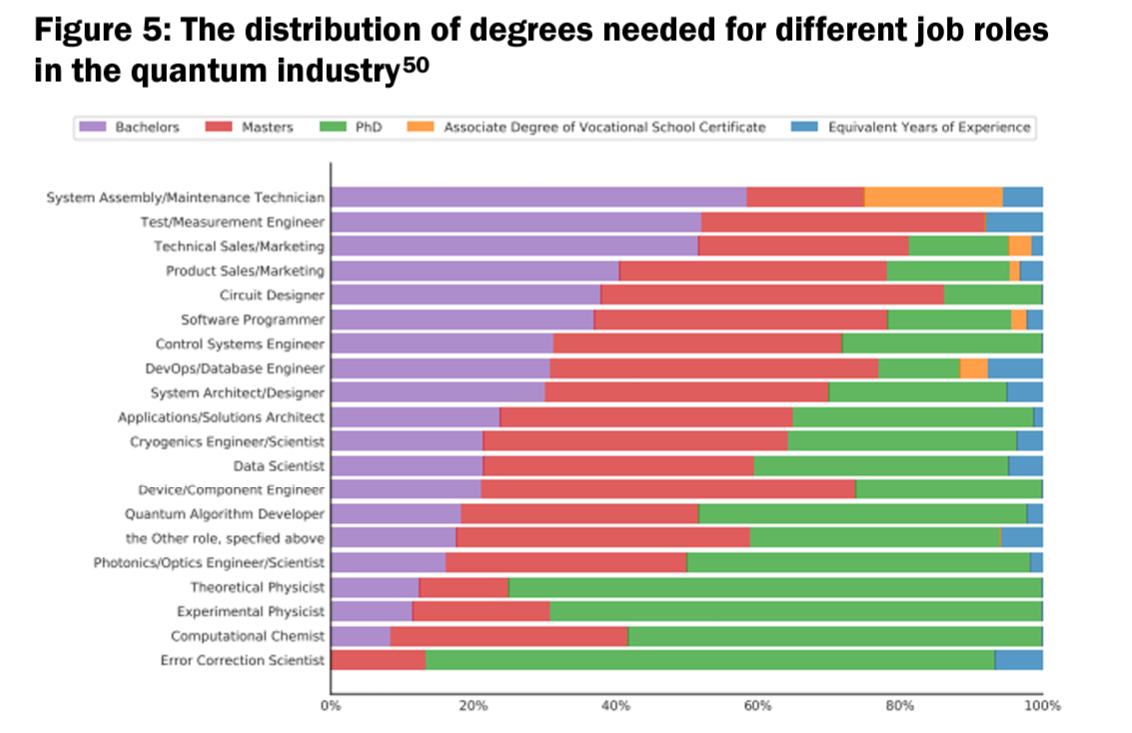 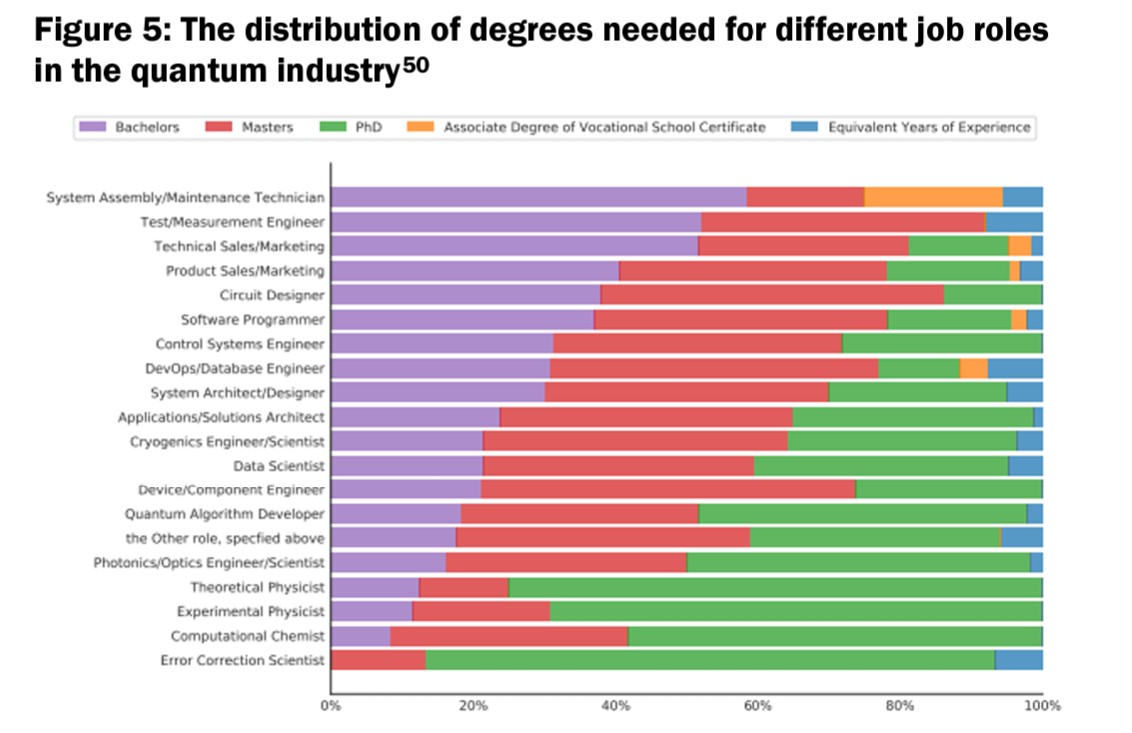 Source: The U.S. Approach to Quantum Policy By Hodan Omaar, October 10, 2023
Looking into the future
Studying quantum computer give rise to new ideas
Quantum “thinking” promises a new kind of method to solve really difficult problems
Quantum Computers will change the face of computing forever
Contributors (student team 2019)
Thank you
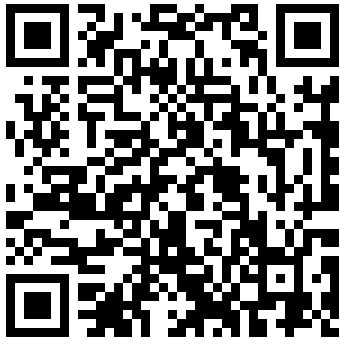